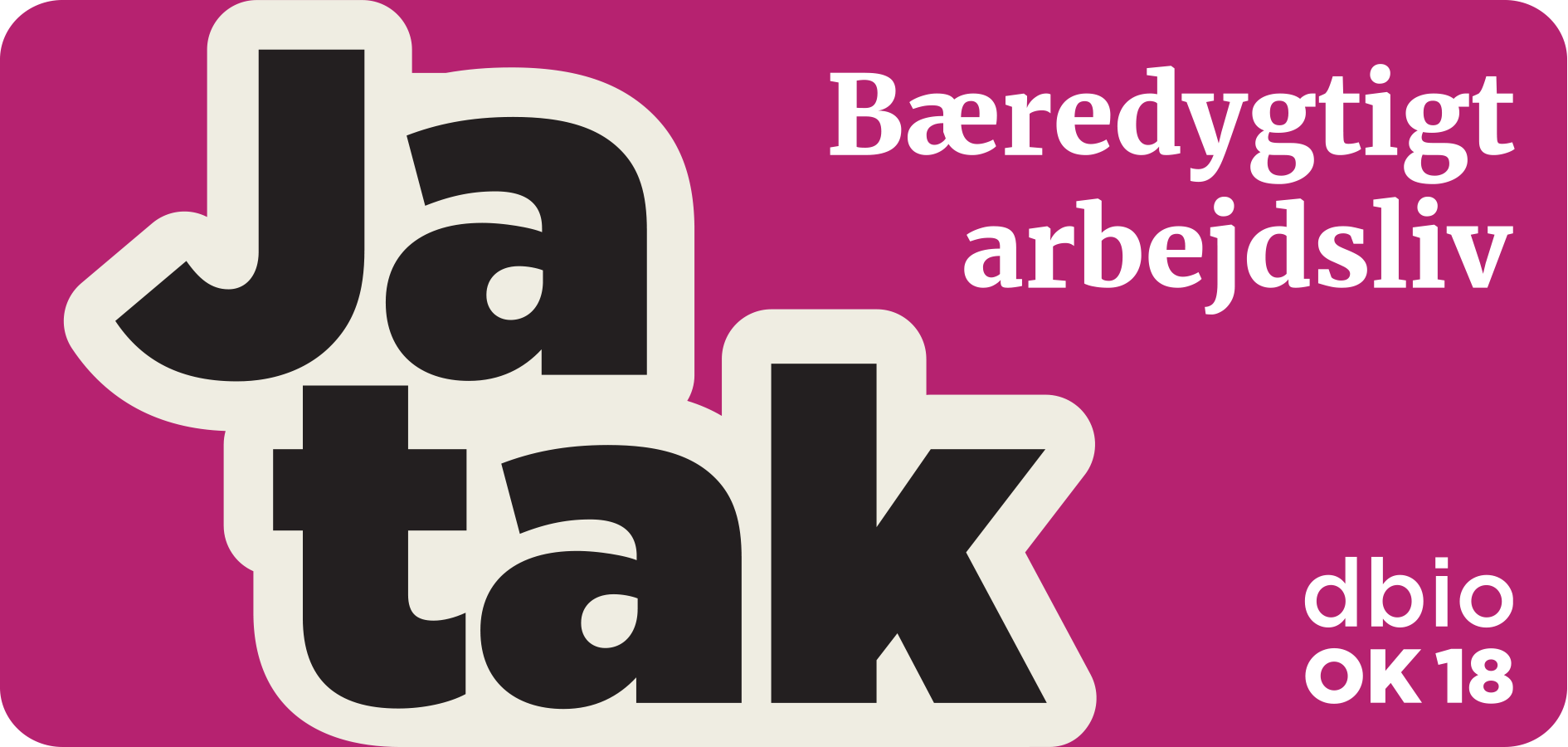 Frem mod OK18
Bæredygtigt arbejdsliv – hvorfor?
Hvad skal vi kunne tåle?
Hvad hører vi medlemmerne sige?
Det er indlysende  - prøv med ”ikke-testen”
Altid i baghovedet, når vi sidder ved forhandlingsbordet
Medlemmerne skal kunne holde til arbejdet hele livet
Optaktsmøder og krav: sætte ord på
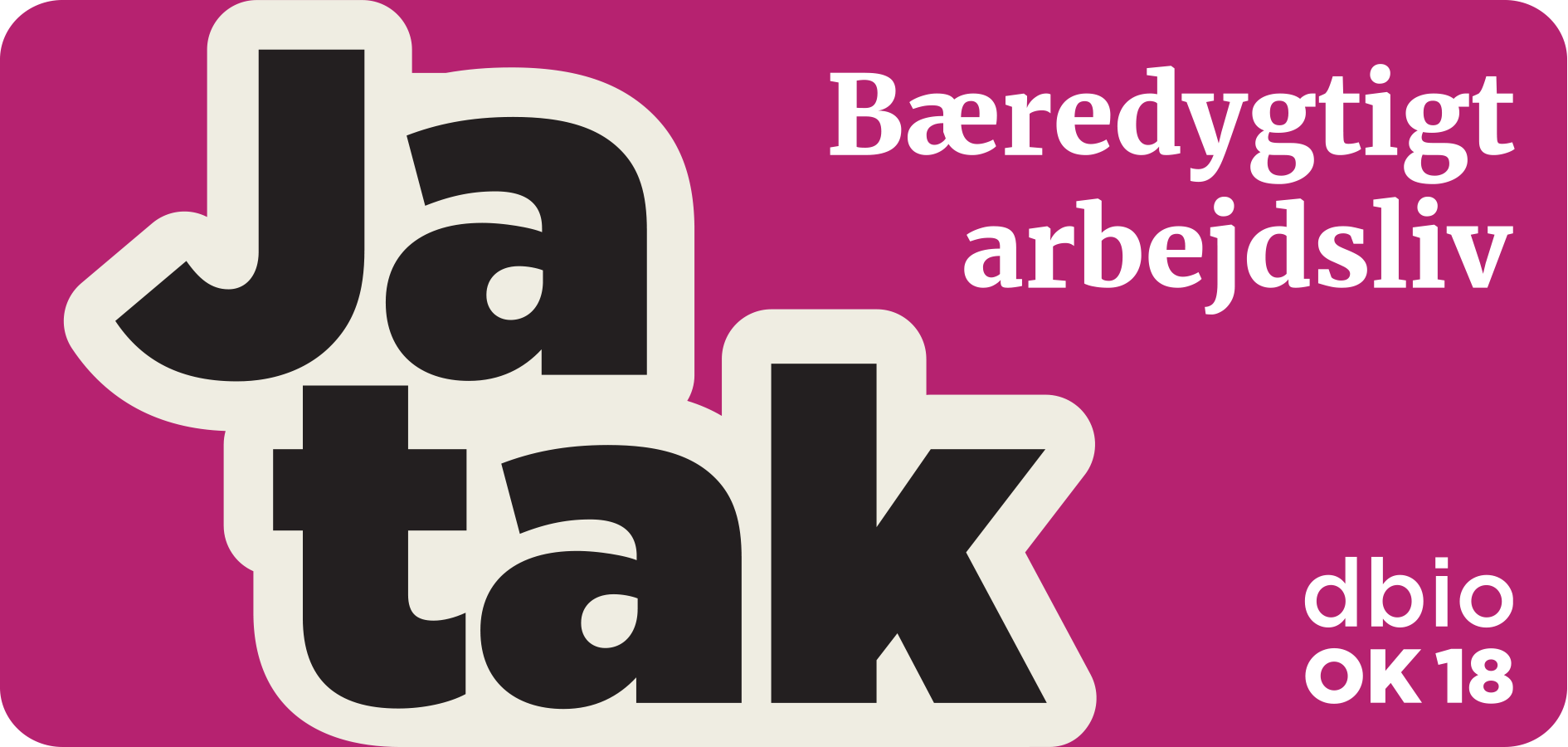 Fokus ved OK18
Hvad hører vi fra medlemmerne?
Vi ved, I er pressede
dbio får mange ”kan det virkelig passe, at…”-spørgsmål
Kontinuerlige besparelser, omstruktureringer og nye krav
Arbejdsgivere, der går til stregen – og over
Påbud fra Arbejdstilsynet over det psykiske arbejdsmiljø
Politikerne taler om medarbejderne som en udgift, ikke som en ressource
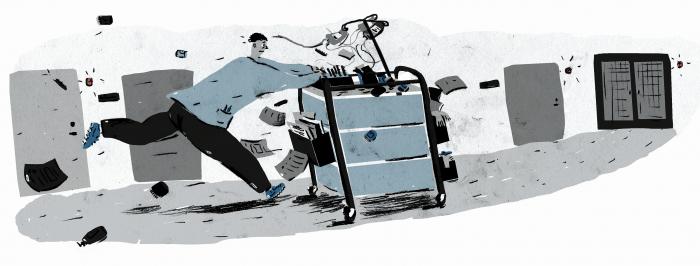 [Speaker Notes: Eksempler på ”grimme” arbejdsgivere:
Arbejdsgiver ansætter på flere tjenestesteder - medarbejderen skal arbejde 1 måned på hver. Arbejdsgiver mener ikke, at der skal honoreres for flere tjenestesteder fordi afstanden enten er kort eller der er tale om samme ledelse.
Ved omstruktureringer ”tilbydes” medarbejdere omplaceringer til andre stillinger på andre lokaliteter uden, at der sker behørig partshøring over de væsentlige ændringer, herunder de nye løn og ansættelsesvilkår. Medarbejderen mister dermed muligheden for at påvirke beslutningsgrundlaget inden den endelige afgørelse træffes. Først hvis medarbejderen afslår omplacering sker der partshøring over påtænkt opsigelse. - På samme vis flyttes ledere til basisfunktioner uden partshøring og uden varsel, da ”de selv har accepteret”, uden at de dog kender deres nye vilkår. 
Der tages ikke hensyn til medarbejdernes individuelle behov for tilpasning i arbejdstid/arbejdsforhold. F.eks. 
Behovet for at kunne møde senere/gå tidligere for at aflevere/hente børn
Behovet for individuelle tilpasninger i forbindelse med sygdom og handicap. – ”Skal en have særlige vilkår, danner det præcedens…” 
Arbejdsgiver bruger tidsbegrænsede ansættelser ”på kanten” f.eks.: 
Som ”forlænget prøvetid” 
I stedet for at ansatte faste medarbejdere, hvor der er en forudsigeligt og mere kontinuerligt behov for vikarer pga. barsel mv. 
Ansætter i kortere tid end orloven ved barsel. 
I forbindelse med ansættelsesstop, der kan vare i flere år. 
lader ophøret af den tidsbegrænsede ansættelse være afhængigt af uforudsigelige forhold, som f.eks., at medarbejderen på orlov opsiger sin stilling før tid, i stedet for at lade udløbet være baseret på objektive facts, som længden af den varslede længde. 
Lader fortsat ansættelse være betinget af at ”man er ude i 14 dage”, så anc. starter forfra. 
Arbejdsgiver udleverer afskedigelser til f.eks. sygefraværssamtaler, hvor medarbejderen ikke har haft mulighed for at forberede sig til mødet, da der sjældent udarbejdes dagsordner til sygefraværssamtaler. I nogle tilfælde er TR ikke inddraget da det jo ’bare’ er en sygefraværssamtale AMU bilag 09/17
HR afdelingerne accepterer i første omgang ikke vores anmodninger om forlængelse af frist for partshøringssvar. De giver ofte 14 dage fra de har sendt partshøringen, og det skal gang på gang diskuteres/forhandles, hvis vi ønsker en forlængelse af fristen 
Arbejdsgiver indskrænker retten til at gå til læge i arbejdstiden f.eks.: 
Dækker arbejdsgiver ikke transporttid til og/eller fra lægen 
Diskuterer definitionen af læge (behandling hos f.eks. fysioterapeut, kiropraktor og lign.)]
Økonomien går godt i Danmark
Når økonomerne måler på flere parametre, går det fremad
Vækst i BNP 
Vækst i beskæftigelsen – fald i ledighed
Økonomerne spår stigende lønudvikling i 2017 og 2018
Lav inflation - priserne stiger ikke ligeså meget som lønnen
Bedre realløn – ”Prisen på 1 liter mælk”
[Speaker Notes: Vækst i BNP: vismændene vurderer
Forventet vækst i BNP: 2016:1,0, 2017: 2,0, 2018: 2,2 %
Forventet vækst i aftagerlande i BNP: 2016: 2,0, 2017: 2,0, 2018: 2,2 %

Vækst i beskæftigelsen – fald i ledighed
Vismændene forventer en beskæftigelsesændring: 2016: 45.000, 2017: 31.000, 2018: 32.000
Beskæftigelsen er antallet af personer i arbejde. Dette er måles på et givet tidspunkt. Forskellen mellem to målinger er her kaldt beskæftigelsesændringen.

Fald i ledighed: vismændene bruttoledighed, 2016: 92.000, 2017: 89.000, 2018: 88.000
Den registrerede ledighedsstatistik indeholder både tal for nettoledigheden og bruttoledigheden. Forskellen mellem netto- og bruttoledigheden er, at bruttoledigheden også omfatter personer i aktivering. 

Lønnen stiger
Vismændene vurderer stigning i lønudvikling: 2016: 2,3 %, 2017: 2,4 %, 2018: 2,4 %

Prisen på 1 liter mælk – stigende realløn – se næste slide]
Bedre realløn gennem flere år
Hvordan er lønnen og priser steget?
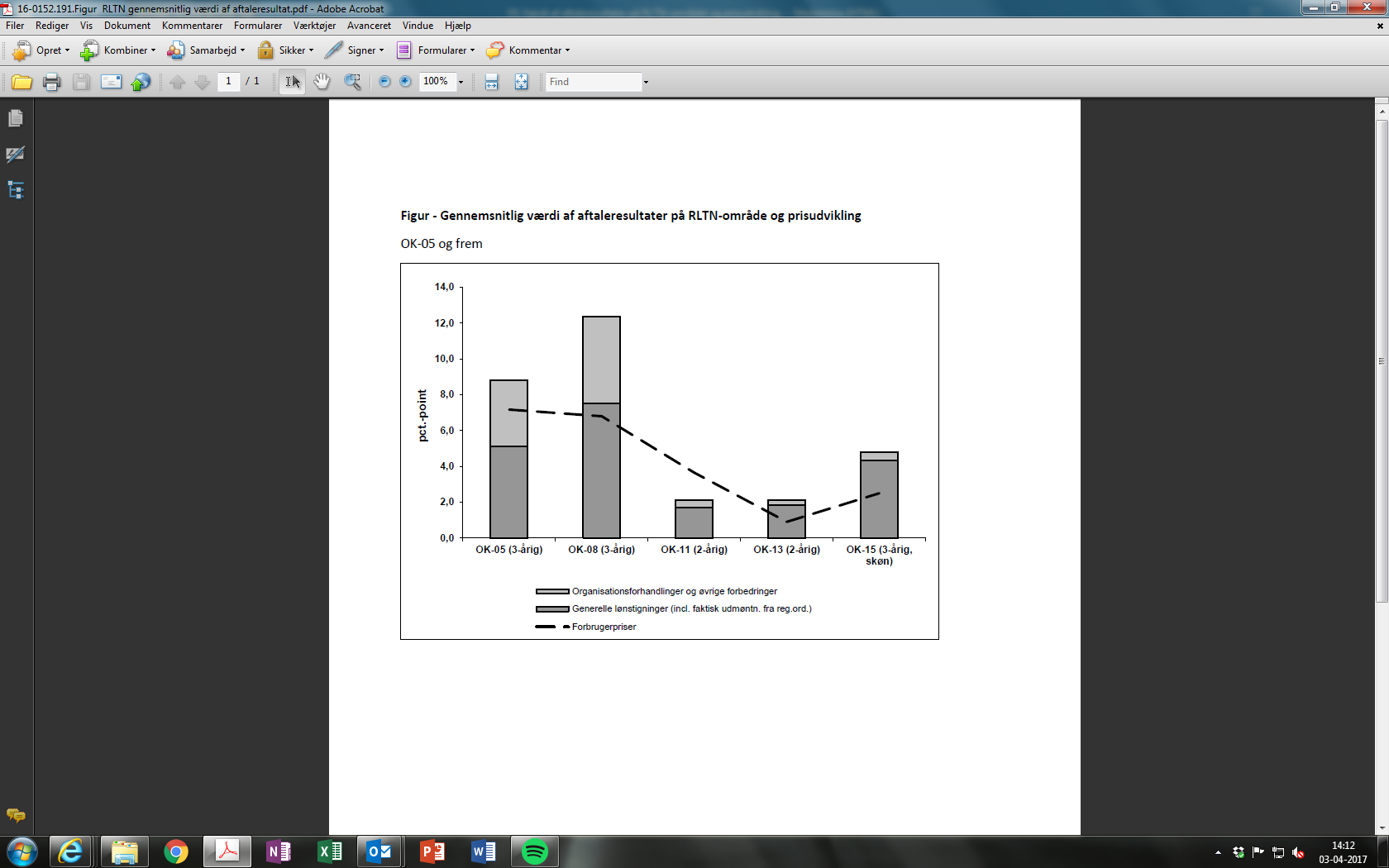 Private forlig sætter rammen
Mere end seks?
[Speaker Notes: Hvad har vi ellers fået?
Ved OK17 florerer der forskellige tal – fra FTF, arbejdsgiverne og nogle af de, der har indgået forlig – mellem 6 og 7 %
Dbio har fået nævnte ramme i Dansk Erhverv. – DSR og ergo er landet på lignende ramme.

Ved OK15 fik vi 5,84 %, hvoraf 4,41 % på løn.]
Hvad er interessant for os?
Rammer, der ligner en tidsbank?
Op til 32 seniordage – selvbetalt frihed
Omsorgsdage – selvbetalt
Særlig opsparing/fritvalg
Det private kopierer det offentlige, men går også forrest
Udvidet beskyttelse af TR og stigende TR-tillæg – bedre vilkår end regionerne
Familievenlige tiltage: løn under forældreorlov, barns syg – vilkår nærmer sig de offentlige
Uddannelse – puljer til uddannelse – går længere end i regionerne
[Speaker Notes: Seniordage: op til 32 dage om året finansieret ved:
Fritvalgskontoen/særlig opsparing  - 4 pct. – giver 8 fridage, 2. konvertering af hele eller dele af pensionsbidraget (12 pct. pensionsbidrag kan give 24 dage), 3. 5 år før seniorordning iværksættes, kan opspares værdien af ikke afholdte feriefridage.  Indtil OK17 kunne der max. Holdes 22 seniordage pr. år.

2 omsorgsdage pr. år uanset antal børn, der kan finansieres af fritvalgskontoen/særlig opsparing 

Særlig opsparing stiger fra 2 pct. til 4 pct. i perioden. Giver mulighed for frit at vælge, at anvende til løn eller frihed. (=fritvalg)


Inspiration fra det offentlige:

TR i mindst 3 år, får ret til faglig opdatering, når tillidserhverv ophører med fuld løn (min. Ret til 3 uger efter 3 år som TR, min. 6 uger efter 6 år som TR) . TR der er ophørt med erhvervet får udvidet opsigelsesvarsel med 6 uger udover det individuelle opsigelsesvarsel, når virket som TR min 1 år, hvis opsigelse inden for et år efter ophør at TR-erhvervet.

Vederlag stiger: 0-49 medl = 9.000 kr. pr. år, 50-99 medl. = 16.500 kr. pr. år, 100 – derover= 33.000 kr. pr. år.

Familievenlige tiltag: fuld løb under forældreorloven  - i alt 13 uger ( 5 uger til hver af forældrene og 3 uger til deling)- ved min. 9 måneders anc. 
Udvidet ret vedr. børns 1. sygedag: ret til at gå hjem, hvis forælder bliver ringet hjem – og barns 1. sygedag er så først dagen efter. Frihed ved børns hospitalsindlæggelse udvides til indlæggelse i hjemmet – børn under 14 år. ***********Har vi det i regionerne?

Uddannelse: styrke og sikre uddannelse til faglærte, pulje 200 mio. kr., kan anvendes til kurser på positivliste: AMU-kurser, forberedende kurser til videregående uddannelse o.l.]
Politiske landskab usikkert
Vi kender temaer, men ikke det politiske bagtæppe til OK18
Staten sætter rammerne for de offentlige forlig
CFU har afbrudt samarbejde med Moderniseringsstyrelsen
Moderniseringsstyrelsens udmelding om reguleringsordningen
Regeringen enig i statens arbejdsgiveradfærd
Sundhedspolitik ikke på dagsordenen for regeringen lige nu
Vi begynder at ane temaer og økonomi/ramme for OK18
Danske Regioner stiller ofte de samme krav, men vi ved ikke, hvor Danske Regioner vil lægge trykket ved OK18
Hvorfor skal vi høre om staten? Statens forlig sætter rammen og reguleringsordningen er et stort tema
[Speaker Notes: Økonomi – regeringen
Regeringen har meldt ud, at de vil afsætte 0,3 % årligt, men beregninger viser, at der skal afsættes 0,6 % for at opretholde status quo. Det sætter besparelser på 2 % i perspektiv

Grim arbejdsgiveradfærd på statens område
Kutymefridage
Kontraktansættelser på områder, som er overenskomstdækket
Ifølge overenskomsterne skal arbejdsgiver oplyse organisationerne om afskedigelser. Men staten hævder at de ifølge persondataloven ikke må oplyse organisationen, hvilken medarbejder, der er afskediget

Frokostpausen i DR]
Hvad er reguleringsordningen?
Reguleringsordningen er et stort tema på statens område
Reguleringsordningen skal sikre, at lønnen på det offentlige arbejdsmarked følger lønnen på det private 
Parternes fælles erklæring (1987): det offentlige skal ikke være lønførende, men reguleringsordningen skal sikre en nogenlunde ens lønudvikling
Eksempel: Det private arbejdsmarked har en gennemsnitlig lønstigning på f.eks. 100 kr., og det regionale har en lønstigning f.eks. 70 kr. 

80 % af forskellen i stigningerne udmøntes så via reguleringsordningen, dvs. 24 kr. (80 % af forskellen på 30 kr.). Det private arbejdsmarked har således en stigning på 100 kr., og det regionale får en samlet lønstigning på 94 kr. (70 kr. + 24 kr.).
Reguleringsordning og privatlønsværn
Ved OK15 blev reguleringsordningen ændret
Reguleringsordningen blev omlagt til en ny kombineret ordning kaldet ”Reguleringsordningen og Privatløns-værnet”
Reguleringsordningen udmønter 80% af forskellen ved positiv udmøntning
Hensigtserklæring – privatlønsværn
2016 privatlønsværn:
Positiv= 0 %
Negativ= 100 %
Reguleringsordningen og OK15
Vi kender endnu ikke reguleringsordningen 1. oktober 2017
?
?
-0,13 %
-0,27 %
5,20 %
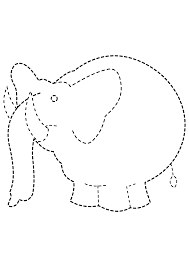 Elefanten i rummet
Periodeprojekter med Danske Regioner
Vi stod for langt fra hinanden ved OK15 på nogle områder – fælles projekter, fælles billede – men…
Psykisk arbejdsmiljø: I er pressede, påbud mv. penge til vejledning.
TR/MED: I er pressede på vilkår/tid til opgaven. Nogle steder inddrages I, andre steder ikke
Lokal løn: Revitalisering?!
Arbejdstid: Fleksibelt? Arbejder I på de rigtige tidspunkter? Projektet/rapporten viser, at arbejdstidsreglerne giver meget fleksibilitet

Politiske møder i foråret – har vi noget til gode?
Projektmidler kan ikke anvendes til løn (AUA-midler)
[Speaker Notes: Penge til projekter går ikke fra lønstigninger.

AUA: Bidrag til andre udviklingsmæssige aktiviteter]
Sådan forhandler dbio:
Store bord 
– generelle aftaler
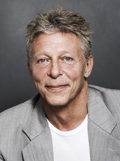 Organisations-. Borde, fx SHK-aftaler
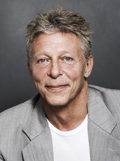 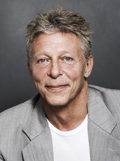 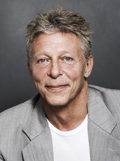 Hvad sker der nu?
TR’s rolle - TR indsamler krav